Biomes Review
Types of Biomes
Tropical Rainforest
Grassland (Tropical and Temperate)
Desert
Temperate Forest (Deciduous and Rain)
Taiga
Tundra
Tropical Rainforest
Characteristics:
Heavy Rainfall
Constant warmth
Climate Flora
Many species of broad-leaved plants
Climate Fauna:
Snake
Monkey
Leopard
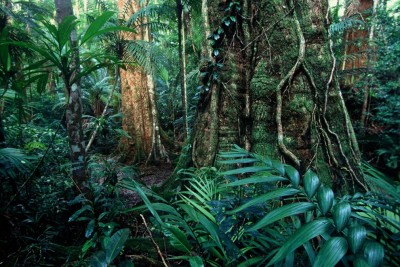 Grassland
Characteristics:
Considerable variability in rainfall and temperature
Strong, prevailing winds
Climate Flora
Grasses
Climate Fauna:
Pronghorn antelope
Prairie dog
Bison
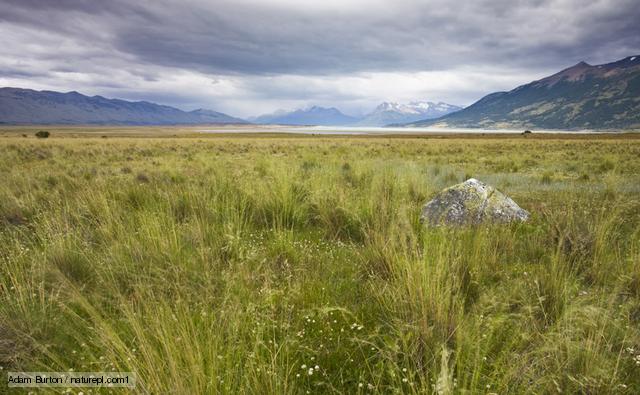 Desert
Characteristics:
Sparse rainfall
Extreme daily temperaturefluctuations
Climate Flora
Drought-resistant shrubs
Succulent plants
Climate Fauna:
Kangaroo rat
Lizard
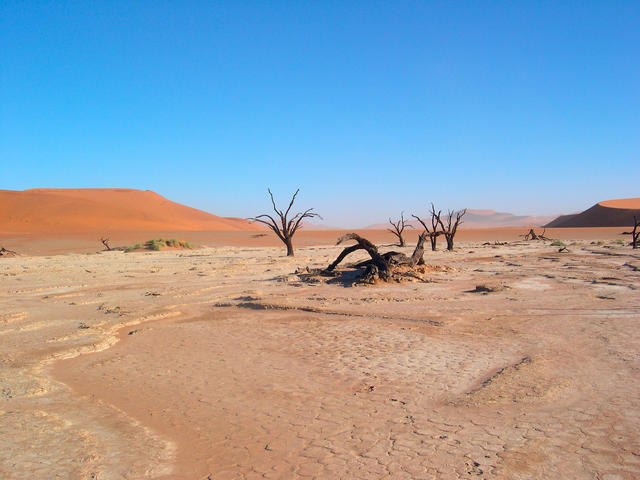 Temperate Forest
Characteristics:
Moderate precipitation
Cold winters
Warm summers
Climate Flora
Trees that shed leaves(deciduous)
Climate Fauna:
Grey Squirrel
Fox
Deer
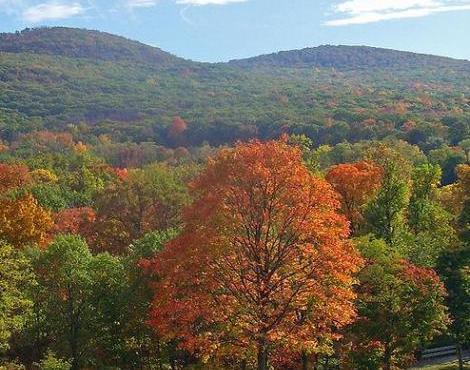 Taiga
Characteristics:
Long, severe winters
Summers with thawing subsoil
Climate Flora
Conifers
Climate Fauna:
Moose
Black Bear
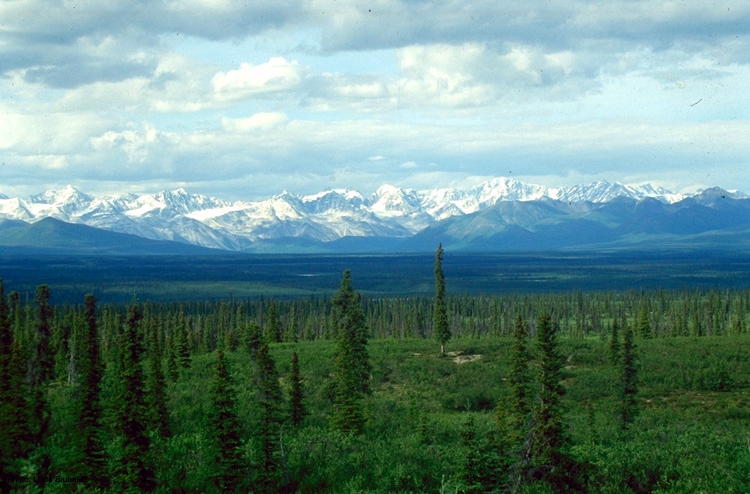 Tundra
Characteristics:
Permanently frozen subsoil
Climate Flora
Lichens
Mosses
Grasses
Climate Fauna:
Caribou
Snowy owl
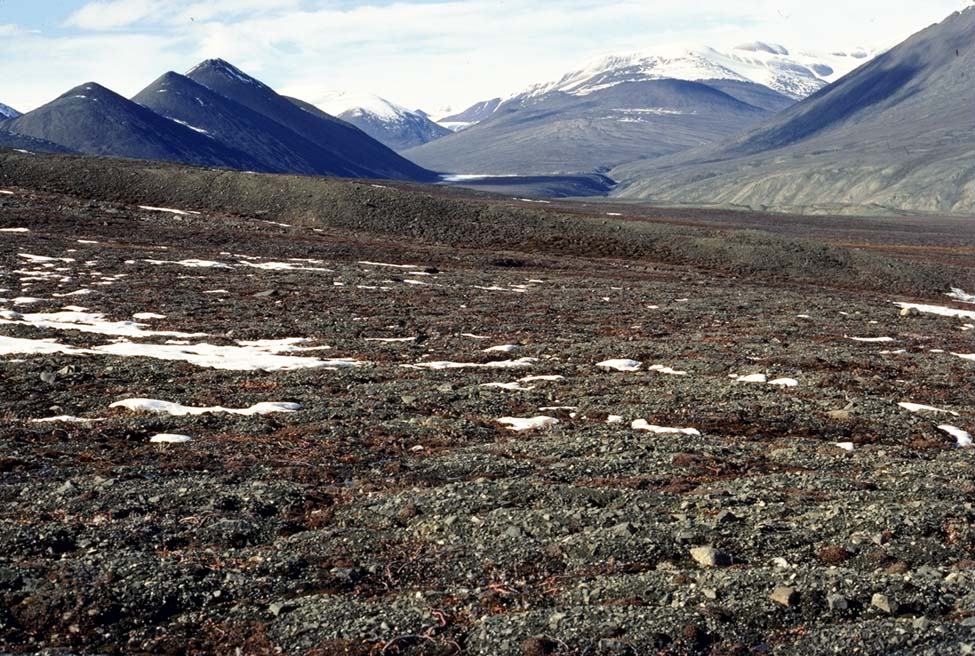 Minor and Non-Biomes
Minor Biomes
Chaparral
Marine

Non-Biomes
Mountains
Polar Ice Caps
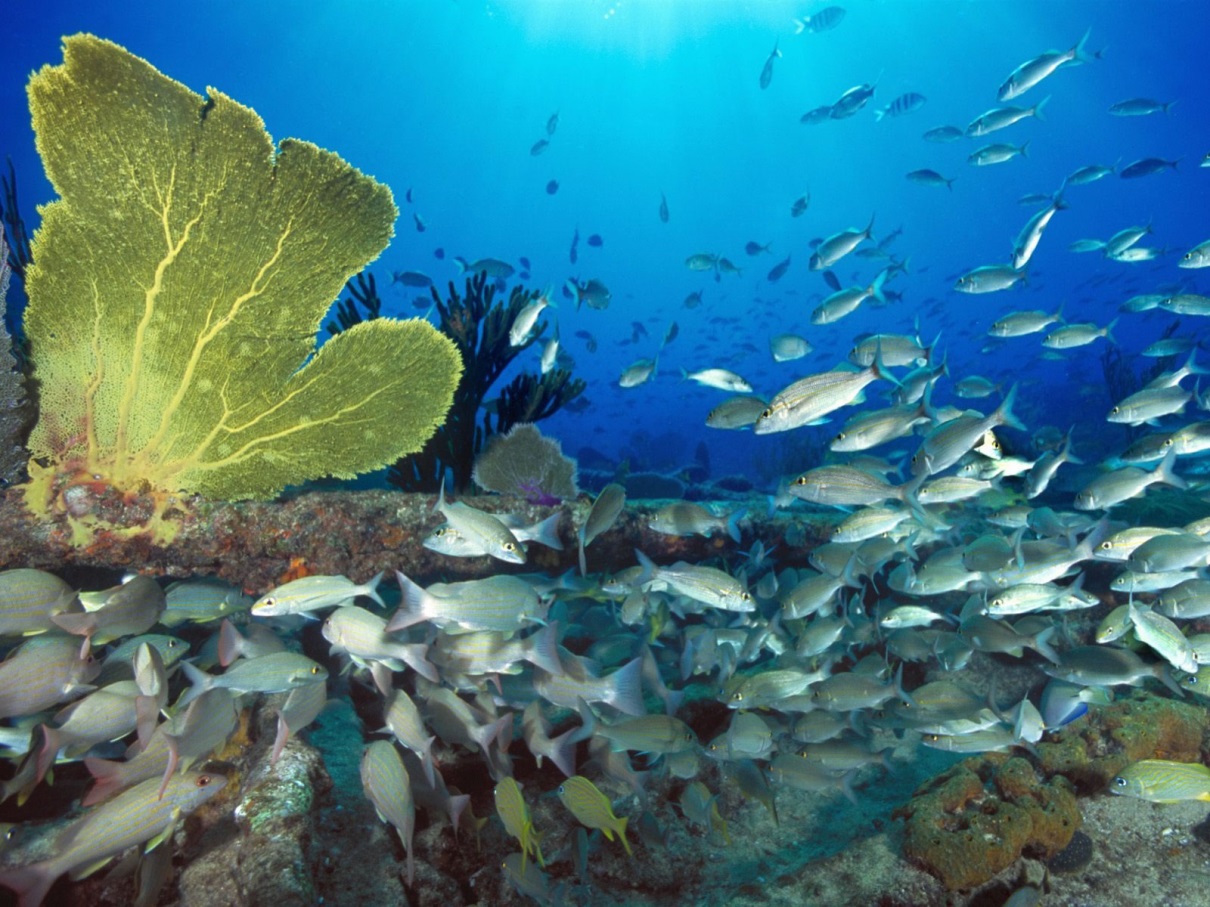